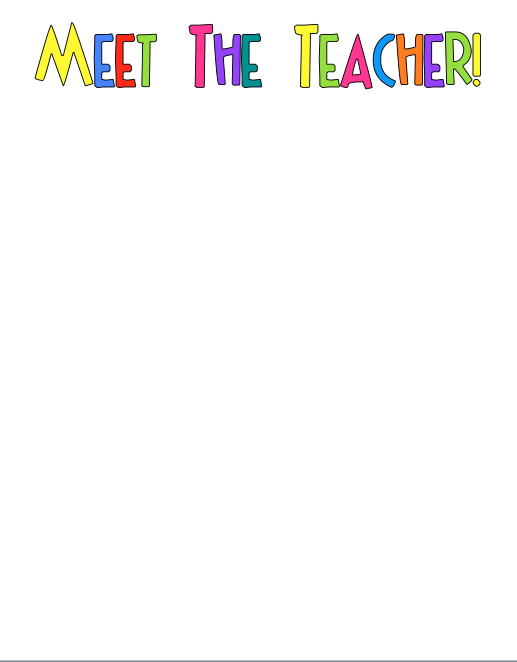 Hi! I am Mrs. Lowe. I am so excited to be your child’s teacher! This is my 5th  year at MCES. I have taught first grade for 18 years and kindergarten for 2 years. 
First grade is my passion!  It never ceases to amaze me what first graders can do! They make so such incredible growth in one year. It is truly a magical experience. I enjoy teaching everything in first grade, especially reading. When children become readers, it opens up a whole new world. They are unstoppable and their future is limitless!
I am looking forward to an AMAZING year!!
               Here is my contact information.
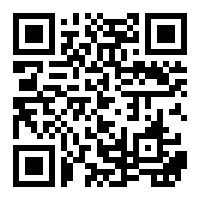 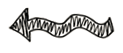 MY FAVORITES
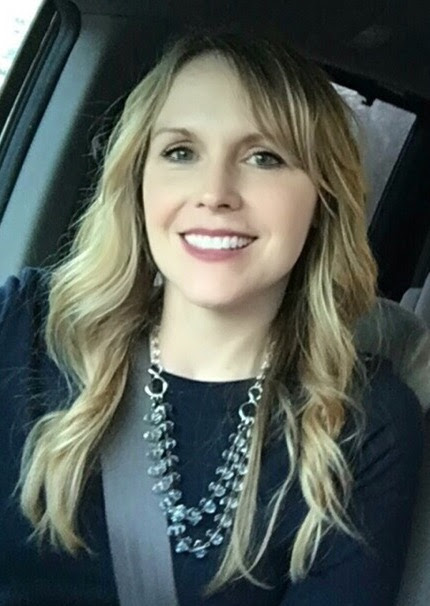 Favorite Food: Salads,  Pasta, Avocados  
Favorite Drink: Benelux Americano
Favorite Stores: TJ Maxx, Target,  Amazon
Favorite TV Show: The Office
Favorite Food Places: Clean Juice, 
Whole Foods, Diced, Living Kitchen 
Hobbies: Watching my son play golf, watching my daughter dance, 
Traveling, going to DPAC to watch Broadway shows
Favorite Treats: Dark Chocolate Justin’s Peanut Butter Cups, Smoothie Bowls from Clean Juice or Juice Vibes